A insegurança na capacidade de negociação individual
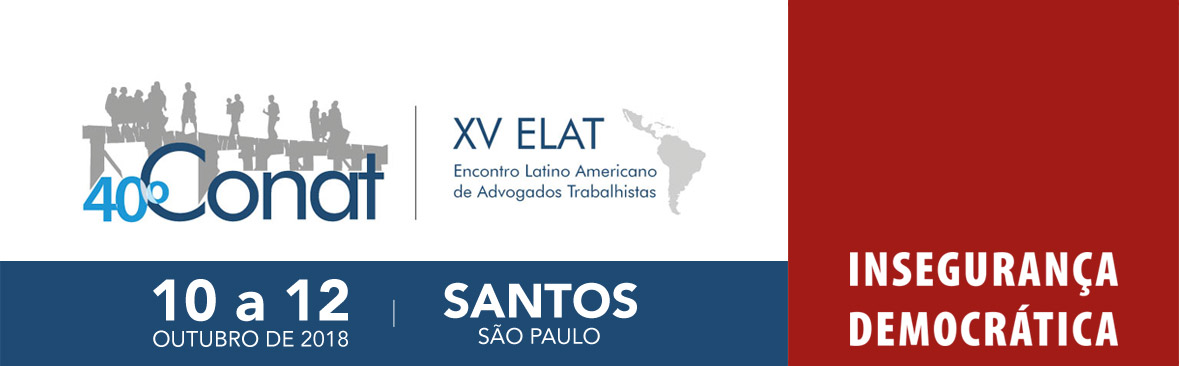 José Affonso Dallegrave Neto; 
Advogado; Mestre e Doutor pela UFPR
Pós-doutor pela Universidade de Lisboa (FDUNL)
Direito do Trabalho
conflito capital x trabalho (industrialização);

a) 1891 – Rerum Novarum (Leão XIII) +  OIT (1919) 
Tratado de Versalhes (fim da 1ª. GG);

b)	Universalização e Constitucionalização dos DS  
CF México; Weimar 
CF/88 – BR (até 1888: ativ. rural com escravos


Souto Maior: o Estado-Providência foi uma criação do próprio capitalismo (tática de sobrevivência);
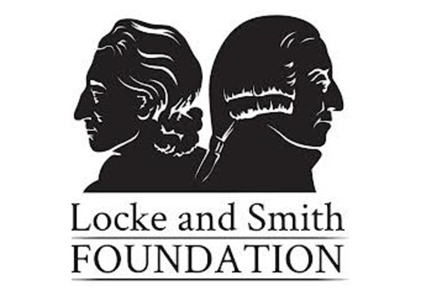 Estado Liberal  (crise do Ancien Régime)
A. Smith (séc XVIII – mão invisível do mercado – laissez-faire)

Estado Social (nasceu da crise da Bolsa)
- NY:  crash  (1929 a 1933)
- 1933:  New Deal inspirado em Keynes
     *1940: EUA  volta a crescer
     * Trinta Gloriosos (1945 a 73)

Estado Neoliberal (crise do petróleo – retaliação da OPEP)
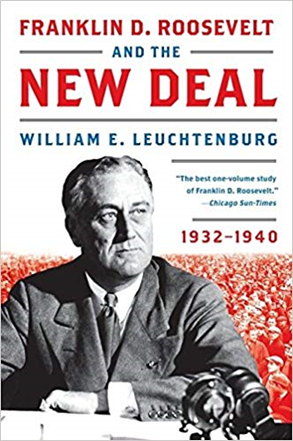 Tensão:  CF/88 x  Economia neoliberal

Escolas:  a) Áustria (Mises e Hayek; empírica e lógica)
				 b) EUA (Friedman e Stigler; empírica-histórica);


Thatcher (1979); Reagan (1980) (*Pinochet – 1970)
Pós-muro e Cons. Washington (1989) 

Cartilha:
- defesa do mercado eficiente (fim do sindicalismo de combate);          -  flexibilização do DT
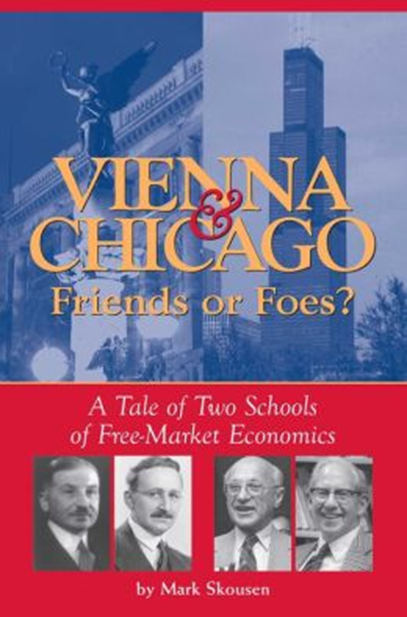 Economia Compartilhada
gig Jobs: Amazon turk; freelance; fiverr; 







A empresa lança sua  oferta na nuvem 
Dumping;

*clientes famosos: Google, Intel, Facebook, Honda, Panasonic, Microsoft, Disney e Unilever.
Vídeo (the voice)
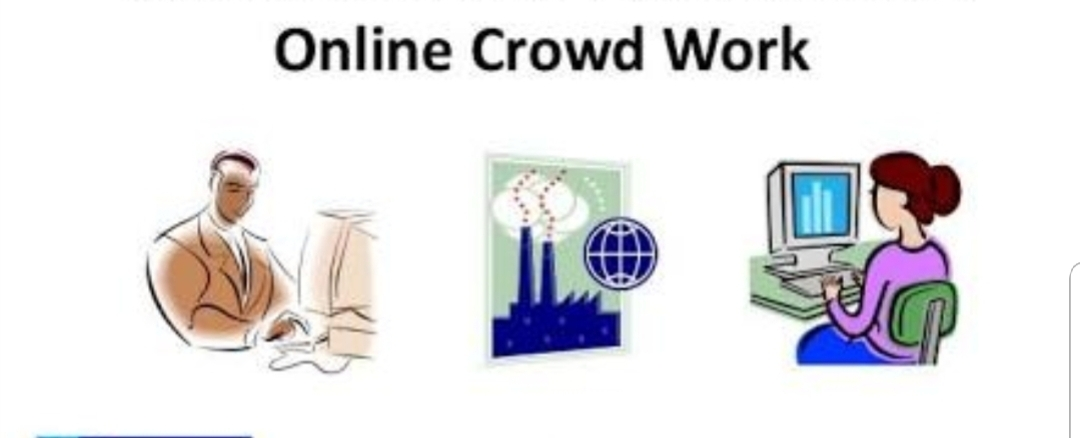 trabalho sob demanda por aplicativos. (Subordinação por algoritmo 
	(Uber, migalhas e smart contract)

The code is law: há um agente regulador oculto, mas real
     (o código-fonte e os algoritmos dos aplicativos determinam o 	ciberespaço, o poder de comando e o conteúdo contratual)
Reforma Trabalhista: 
incentivou a precarização 
    (PJ; terceirização; autônomo; intermitente; teletrab)

Criou a figura do hipersuficiente 
art. 444, CLT: livre estipulação com prevalência sobre  lei; ACT/CCT

      requisitos: diploma superior + dobra do teto do INSS (11.290,00)
      conteúdo: Banco/Hs; Intervalo, PCS; PLR; Remun. e Prêmios; Registro/ponto; 			                   “enquadramento do grau de insalubridade”
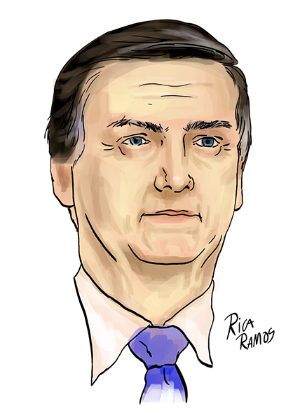 "Criaremos uma nova CTPS verde e amarela, voluntária, para novos trabalhadores que poderão escolher entre um vínculo empregatício baseado na CTPS tradicional (azul), mantendo o ordenamento jurídico atual -, ou uma CTPS verde e amarela (em que o Ct individual prevalece sobre a CLT, mantendo os direitos da CF)". Fonte: UOL em 13/9/18

Kim Kataguiri – Líder do MBL (pretendente à Pres. Câmara) 

“A JT tira dinheiro de quem trabalha e produz; rouba dos + pobres para dar para os + ricos e ainda é admirada por todo mundo”
“O objetivo é garantir + $ no bolso do trabalhador e melhores condições para o empregador” (Youtube)

* Dieselgate (2015) e Amâncio Ortega (2017 – R$ 5 Mi)
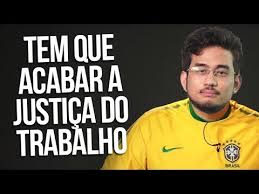 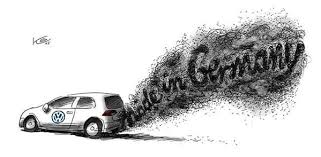 Desafios: 
Pleno emprego x mercado total 

A. Supiot: fenômenos da globalização: 

a) extinção das fronteiras do comércio e livre circulação dos capitais (acirrando a competição das leis nacionais); 

b) revolução digital que (i) autoriza a desterritorialização do trabalho e (ii) cria novas técnicas de gestão fundadas na programação (e não mais na obediência) dos trabalhadores;

* Fordismo < Toyotismo < Uberismo
O futuro da lei trabalhista (Supiot)a) orientação transformista:      submeter o  RH às exigências do mercado total. b) orientação reformista:      inserir a justiça social no debate político mundial (e não o mercado      como ideia única de sobrevivência).
Negociação individual e    
Limites constitucionais:

Não discriminação
Direito geral de personalidade;
Função social da empresa; (empregado doente)
Proporcionalidade
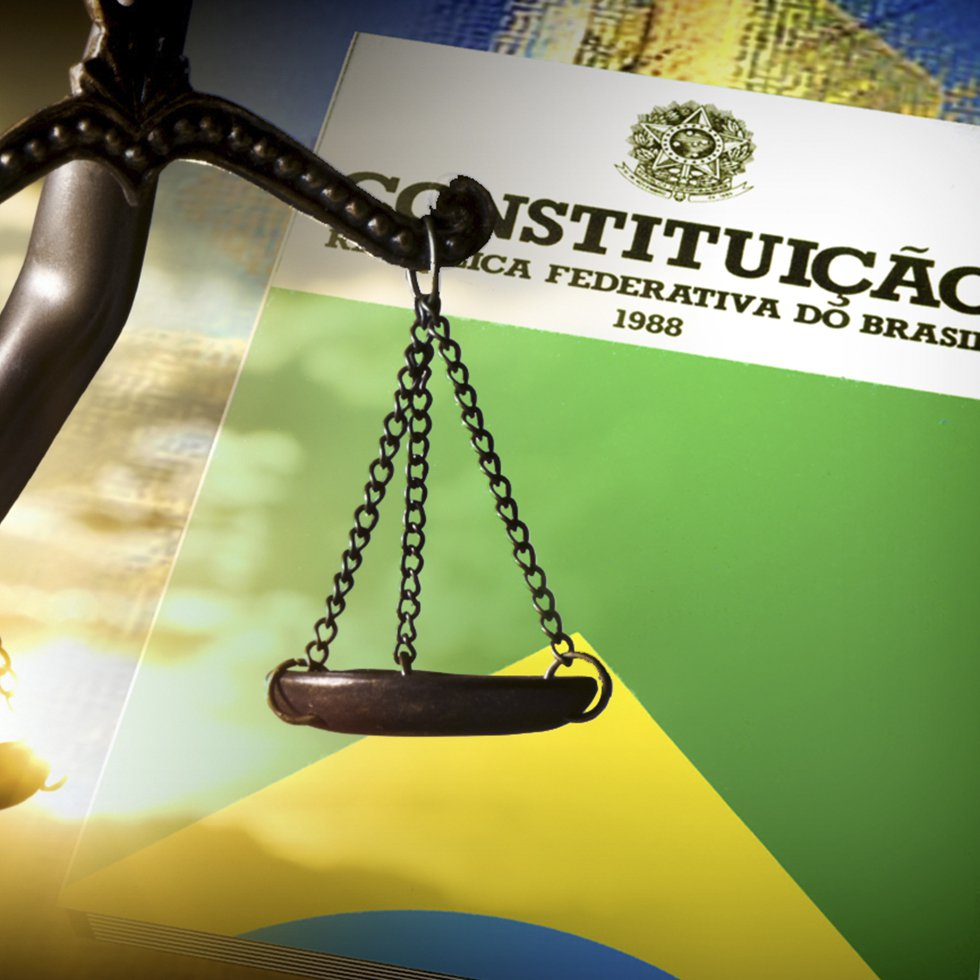 Concepção solidária da CF:
 	
“patrimônio e pessoa integram realidades que não se confundem”; 

	há que se inverter o foco: 
     “o patrimônio deve servir à pessoa (e não o contrário)”. 



			      Dallegrave Neto
       www.dallegrave.com/produção científica
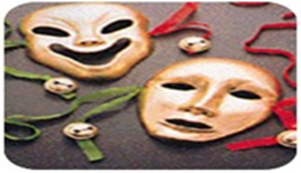 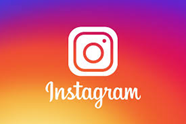